Christian Worldview Apologetics
Class 2
BIG IDEA #2
If the Bible is objectively true…

AND it claims to be an authoritative word from an 
INFINITE KNOWER…

Then it must be both SELF-ATTESTING and 
SELF-EVIDENCING
Self-Attesting:
Christian Scripture, coming to us as God’s word, 
attests to its own truthfulness.
And God said to Moses, “I AM WHO I AM.”
Exodus 3:14
Self-Evidencing:
The ultimate proof that Scripture is what it claims to be can only come from within itself because there is no higher authority than itself.
“For when God made a promise to Abraham, because He could swear by no one greater, 
He swore by Himself”
Hebrews 6:13
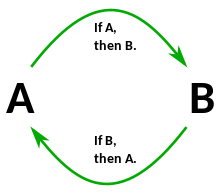 Isn’t this circular reasoning?!?!
I believe the Bible is true…because…The Bible says it’s true.
Consider the problems with using another standard to “test” God’s word…
It’s a theological problem.
Who or what can you appeal to in order to validate what God declares to be true?
“For when God made a promise to Abraham, because He could swear by no one greater, 
He swore by Himself”
Hebrews 6:13
Consider the problems with using another standard to “test” God’s word…
It’s a theological problem.
It’s a moral problem.
You shall not tempt the Lord your God as you tempted Him in Massah.
Deuteronomy 6:16
Consider the problems with using another standard to “test” God’s word…
It’s a theological problem.
It’s a moral problem.
Yet they tested and provoked the Most High God,
And did not keep His testimonies
Psalm 78:56
Consider the problems with using another standard to “test” God’s word…
It’s a theological problem.
It’s a moral problem.
Jesus said to him, “It is written again, 
‘You shall not tempt the Lord your God.’
Matthew 4:7
Consider the problems with using another standard to “test” God’s word…
It’s a theological problem.
It’s a moral problem.
It’s a logical problem.
Whether one’s theory of knowledge is grounded in demonstrative reasoning, common sense, or something else, this, and not Scripture becomes the ultimate authority of the one who adheres to it. It becomes more sure than the sure Word of God. The Scripture teaches us that Scripture itself is to be our authority (2 Peter 1:19, 21; 2 Timothy 3:16,17; 1 John 5:9; 1 Thessalonians 2:13). If Scripture is the final authority, and if one proves the authority of Scripture on the basis of something else other than Scripture, then one proves the Scripture is not the final authority. In other words, to prove the authority of Scripture on something other than Scripture is to disprove Scripture.” 

- Michael Butler
Why “worldview apologetics”?
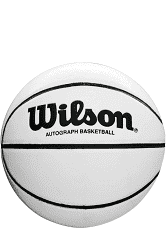 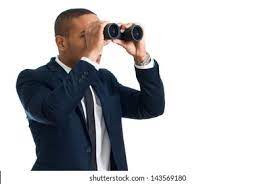 The ball is blue.
The ball is red.
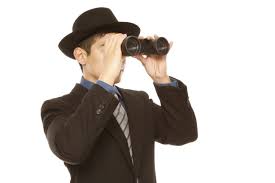 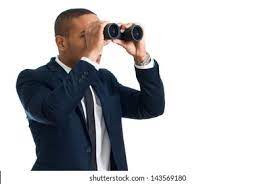 Worldview
Conclusion:
“X”
Conclusion:
NOT “X”
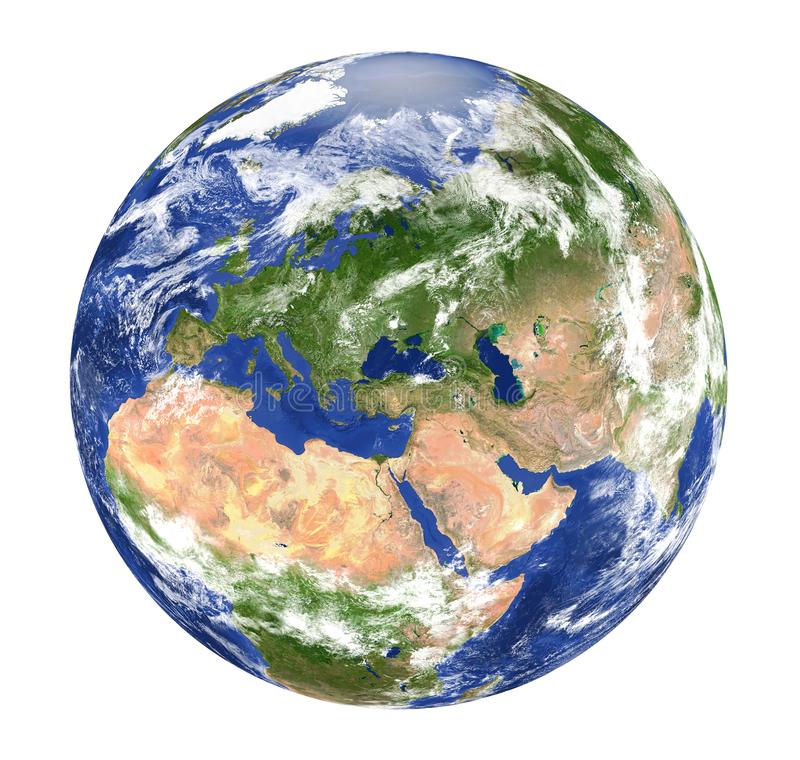 Worldview
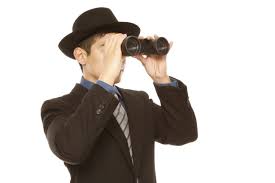 Both men are looking through a “lens.” 
These lenses are assumptions that we hold by faith. 
EVERYONE IS LOOKING THROUGH A LENS!
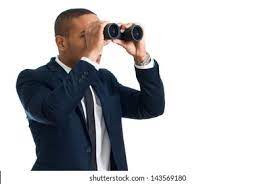 Human 
Reason
God’s creation
is amazing…
This is all a 
cosmic accident…
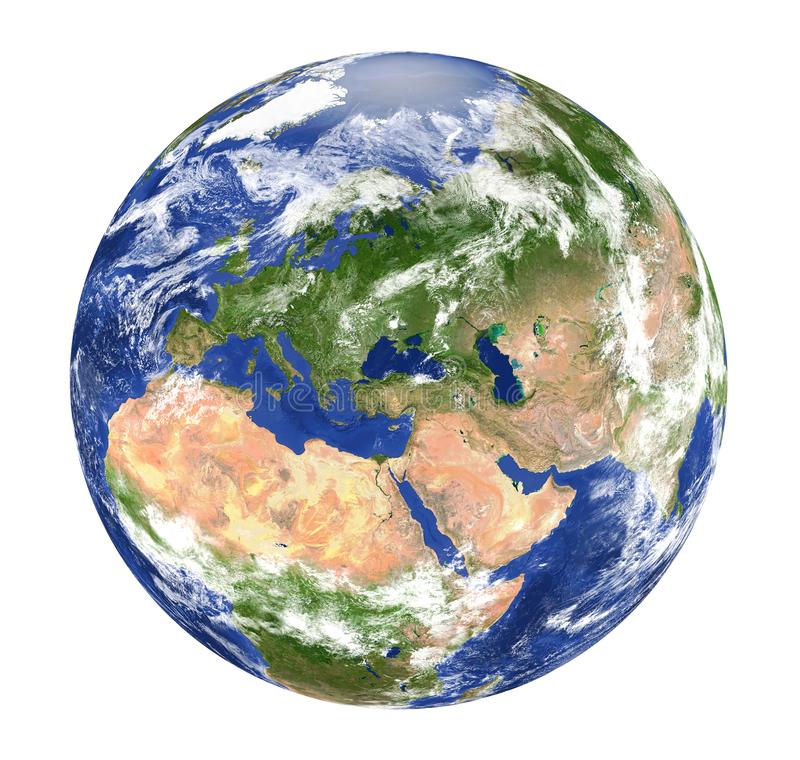 Scripture
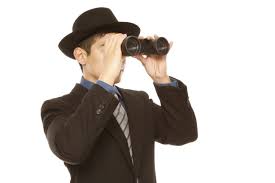 Both men are looking through a “lens.” 
These lenses are assumptions that we hold by faith. 
EVERYONE IS LOOKING THROUGH A LENS!
Everyone has a worldview based upon faith assumptions.
Standard (Wrong) View of FAITH & REASON Relationship
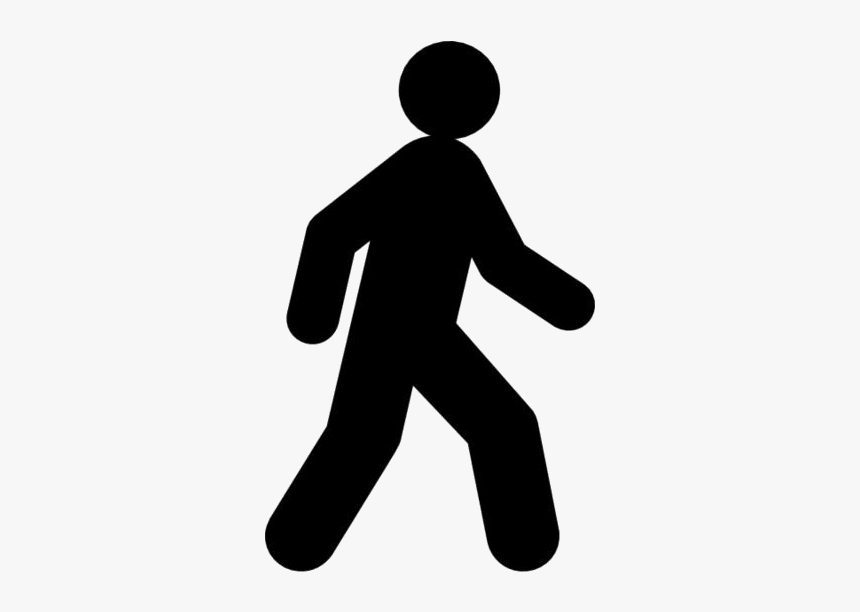 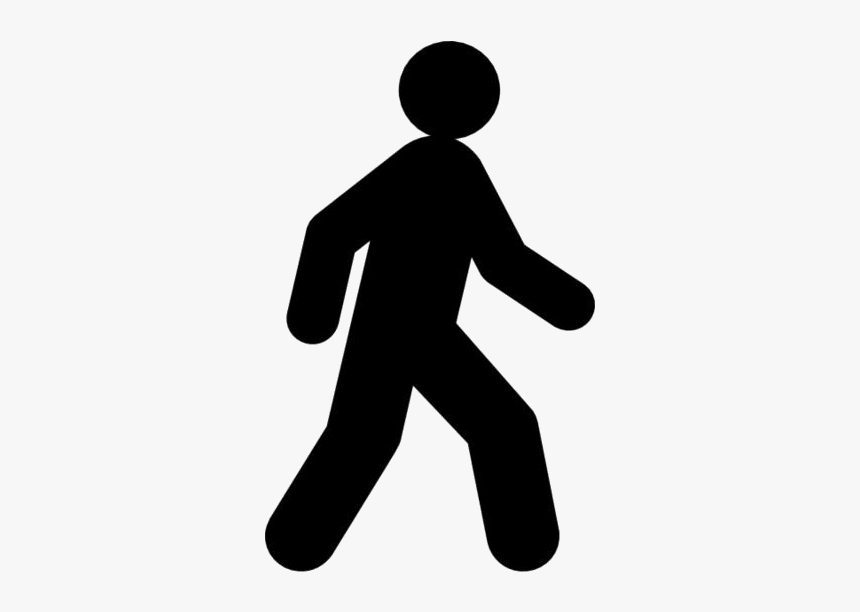 Reason
Faith
Complete separation,
Disconnected
Scriptural/Accurate View of the Relationship Between 
FAITH & REASON
This is how everyone reasons, Christian or not
Reason
Faith
Now faith is the substance of things hoped for, the evidence of things not seen. For by it the elders obtained a good testimony. By faith we understand that the worlds were framed by the word of God, so that the things which are seen were not made of things which are visible.
Hebrews 11:1-3
“All who make idols are nothing, and the things they delight in do not profit; their witnesses neither see nor know…The blacksmith fashions it and works it over the coals, shaping it with hammers…he makes into a god, his idol, bows down to it, and worships it; he prays to it and says, ‘Save me, for you are my god!’…Such a person feeds on ashes; a deluded heart misleads him; he cannot save himself, or say, ‘Is not this thing in my right hand a lie?’”
Isaiah 44:9-20
Beware lest anyone cheat you through philosophy and empty deceit, according to the tradition of men, according to the basic principles of the world, and not according to Christ.
Colossians 2:8
100% Certainty
Reason
Christian Faith
Word of God
100% Certainty
Biblical Reasoning
Christian Faith
God, an Infinite Knower, speaks/reveals absolute truth in His word.
Biblical faith provides a sure basis/foundation for understanding, knowledge, thinking, and reasoning.
This argument is NOT a claim that we know all things…
Coherent Worldview
Biblical Reasoning
Christian Faith
God, an Infinite Knower, speaks/reveals absolute truth in His word.
In-Coherent Worldview
Un-Biblical Reasoning
Non-Christian Faith
False Worldviews/Religions
Questions???